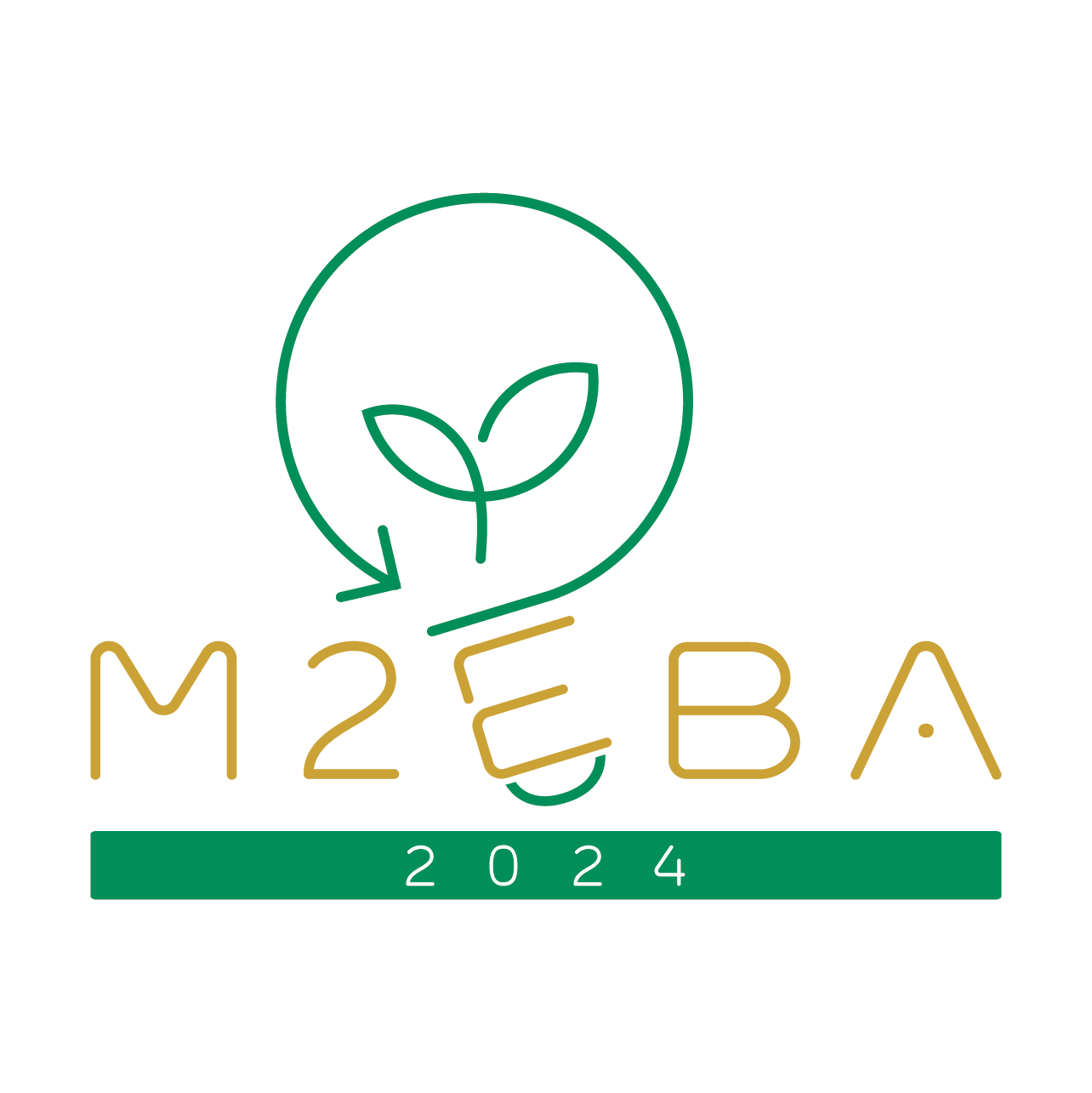 P1.01
Paper Title
First A. AUTHOR1, Second B. AUTHOR1, and Third C. AUTHOR2, Member, IEEE
1Company or university, city, state and country
1Company or university, city, state and country
Contact emails and/or website
LOGO
3. Materials and methods
Your poster can be subdivided into logical sections (and sheets of paper) depending on the content, and map them to the poster board. You might organize your poster into, e.g., 4 columns of a width corresponding to A2 in landscape format, with sufficient space in between. Use whatever paper size you want within every column but no less than (A3 or) A2.


The title of the poster may best go across all columns and use the whole width of the board.
A sample poster layout is shown through this PowerPoint template, for which paper size has been set to exactly half the size of the poster board (that is, it could be printed with a 200% zoom to match exactly the size of the board).

Avoid putting too much material on the poster.
1. Abstract
You may put your poster on any un-used poster board. Attach your material to the 4-foot high by 8-foot wide (1.22m x 2.44m) poster board (landscape format). Pushpins will be available for this purpose. At least one author must be present the entire session to explain your work and answer questions. A major advantage of this type of presentation is interchange between conference attendees and authors. Make sure that your texts can easily be read from a distance of about 2 meters.
4. Results and discussion

Each of the sections (sheets of paper) should be numbered in sequence to guide the reader through your poster presentation. The surface of the poster board is light gray.
Make sure the poster sessions attendants understand the subject and get the message of your poster quickly and easily.

Be clear: state the problems and the proposed solutions and results in a clear and concise way
Be short: Use few words, prefer bulleted lists over paragraphs of text. Concentrate on what is essential. Details can be mentioned orally.
A picture is worth a thousand words: Use photographs, diagrams and other figures, and prefer diagrams over tiring tables.
The introduction/background should contain 3 to 5 brief sentences outlining information necessary to understand the paper and why the work was done.

The central topic of the presentation should be clearly stated in as few words as possible.
Outline your work briefly. Provide details only for the highlights of your work.
Results should be presented pictorially where possible (graphs, charts or schematics). You also may want to provide an interpretation of the results below each panel
5. Conclusions
The conclusions should be stated briefly in large type. Many viewers read this first, hence it should be easy to understand.
.The design of an effective poster is a rigorous test of your ability to communicate your work. A good poster requires considerable effort and attention to detail.
2. Introduction
The heading should have letters at least 38 mm high (150 pt), giving the title of the paper, the authors and their affiliations.
6. References
[1] A.J. Castro, Methods for making microporous products, US Patent 4,247,498, 27 January 1981.
[4] G.T. Caneba, D.S. Soong, Polymer membrane formation
through the thermal-inversion process. Experimental study of membrane structure formation, Macromolecules 18 (1985)
2538–2545.
For further information please contact us  at aaaaaaa@gmail.com